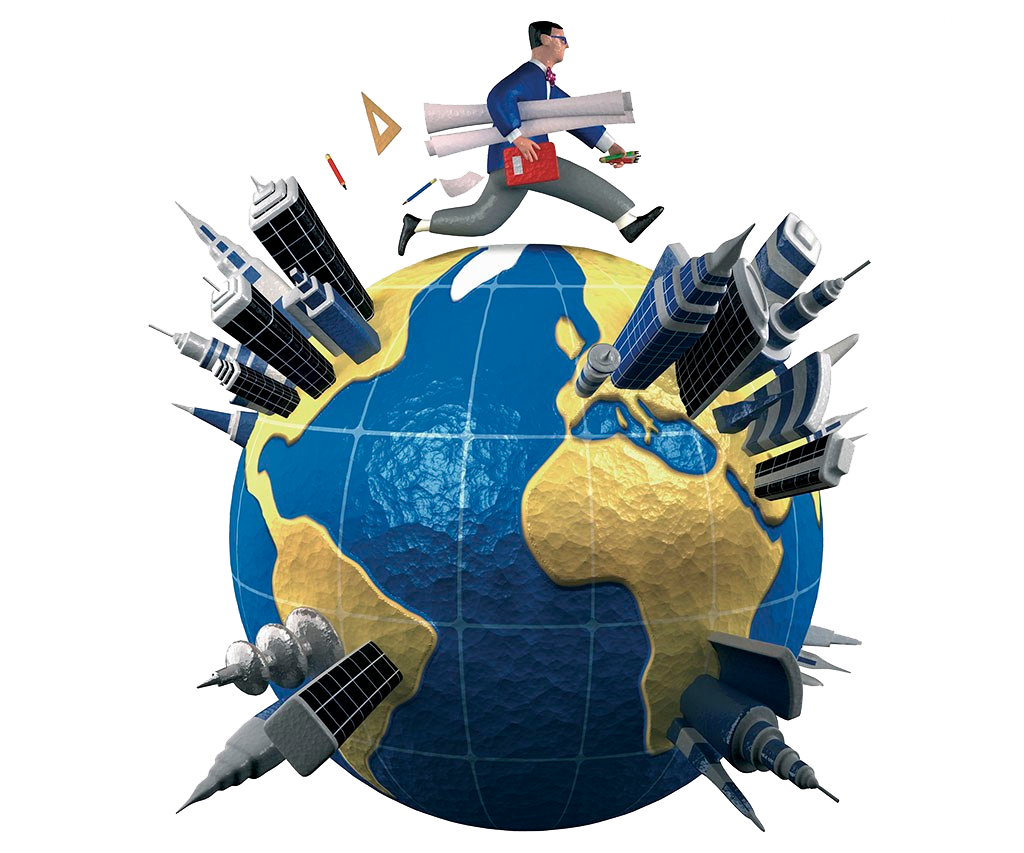 一张图告诉你如何
主 编/XX      副主编/X X
PPT制作：xiazaii
案例
2013快乐男声主题电影由你而定
快乐男声电影众筹详情:
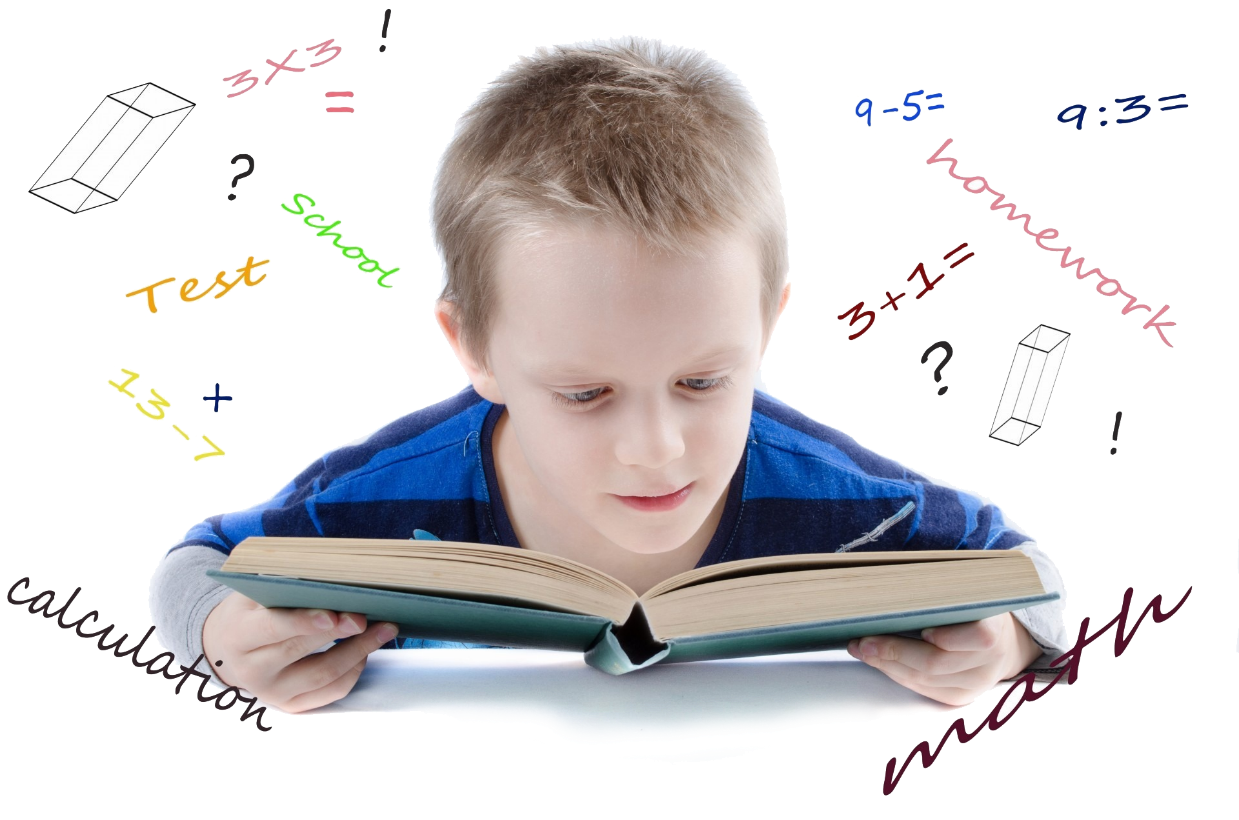 ¥
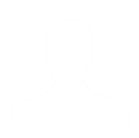 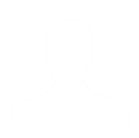 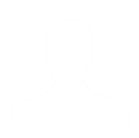 筹资金额巨大
参与人数众多
众多明星响应
¥5,075,980
29166人
特别录制宣传片
粉丝电影革命 快男电影上院线

由你一票决定
目录
01
众筹是什么玩意儿
02
如何才能玩转众筹
03
玩众筹如何避开法律风险
过渡页
PART
ONE
众筹是什么玩意儿
1.
众筹是神马
众筹
搜索
英文叫 crowdfunding，换句话可以叫做“大众筹资”。

简单地说，“众筹”就是网友一起为某个项目募集资金。
2.
众筹的类型
根据众筹的目的，可将其分为三类：
01
02
03
也涉及钱

但钱并不是核心目标
也与资金有关

但它做的是圈子
为筹资而来

带有金融的属性
3.
众筹平台的分类
01
投资者在前期对项目或者公司进行投资，获得产品或服务，即我给你钱，你回报我产品或服务。
回报类众筹

Reward-based
定义
举例
02
投资者对项目或公司进行投资，获得其一定比例的股权，即我给你钱，你给我公司股权。
股权类众筹

Equity-based
定义
举例
03
投资者对项目或公司进行投资，获得其一定比例的债权，未来可以获取利息收益并收回本金。
债权类众筹

Lending-based
定义
举例
04
投资者对项目或公司进行无偿捐赠，即我给你钱，你什么都不用给我，实际就是做公益。
捐赠类众筹

Donate-based
定义
举例
4.
有关众筹的几个基本问题
Q1
Q2
众筹的本质是什么？
众筹是一种集资、众智以及众包的行为。
众筹的目标或目的是什么？
1
2
3
4
$
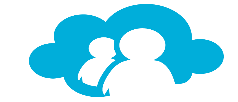 筹集资金
验证产品，锁定客户
筹集公益和责任
筹集人脉和圈子
哪种众筹模式适合你？
Q3
如果你希望的回报为：
$
1
2
4
5
3
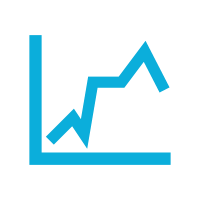 股权
金钱
无回报
产品
人脉资源
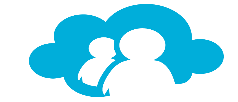 股权类众筹
债权类众筹
公益捐赠类
回报类众筹
圈子众筹
众筹的实施路径是怎样？
根据众筹是否依靠第三方众筹平台，可以把众筹分为以下两类：
Q4
1
2
平台式（线上）
非平台式（线下）
依靠独立的专门的众筹平台发起众筹。
依靠SNS社交平台自行发起众筹。
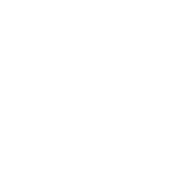 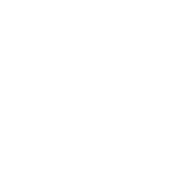 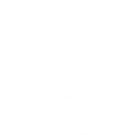 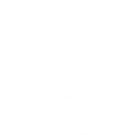 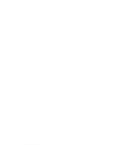 发起人
众筹平台
参与人
发起人
社交平台
参与人
众筹合法吗？
众筹与现行法律存在一定冲突，不能简单地说众筹不合法，应当具体情况具体分析。

不触碰法律红线的众筹就是合法的，反之则为不合法的众筹，并且存在非常大的法律风险。
Q5
5.
发起众筹的有关流程
1
2
3
4
5
弄清发起众筹的目的或目标
选择相应的众筹模式
选择具体的众筹方式和路径
考虑论证具体实施方案是否合法
在各环节间建立法律关系，细化流程
过渡页
PART
TWO
如何才能玩转众筹
1.
什么样的项目适合众筹？
由于受法律法规的相关限制，以及大部分众筹平台的要求，以下几类一般来说是不可以发起众筹的，具体如下：
第一类
第二类
第三类
法律前置禁止的项目，主要针对需要行政审批的项目，如医疗器械等。
法律严格禁止的项目，如涉及色情、暴力和宗教等。
对投资人有潜在风险的项目，如食品类项目。
2.
如何挑选适合的众筹品台？
挑选众筹平台时要注意以下问题：
2
3
1
众筹平台是否有资质和规模
选择综合类平台还是垂直类平台
对比各平台提供的增值服务情况
3.
如何规划众筹项目？
￥
规划的内容如下：
1
2
3
4
5
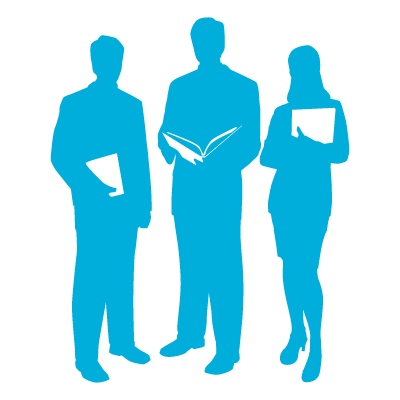 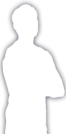 $
讲一个激动
人心的故事
确定支持者的范围
合计合理的筹资金额
设置筹资档位和回报方案
项目成功后未正常交付的预备方案
案例
《小世界》系列——一位中国爸比的温情与爱
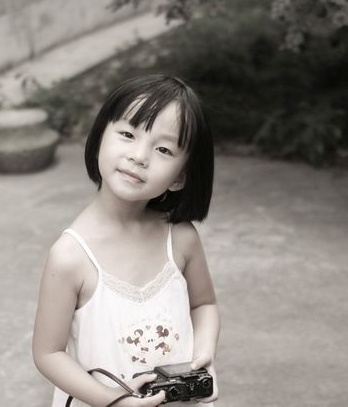 讲一个激动人心的故事
我是一名作家，一个摄影师，更是一位中国孩子的父亲。

2006年，从女儿出生的那一天起，我拿起了相机，把镜头对准了女儿和家人，拍摄每一个日子里点点滴滴的瞬间。

2013年11月，一本汇聚着浓浓温情爱意的作品《小世界：温情爸爸的拍摄手记》一书，在社会各界引发反响。全国很多报刊媒体刊发书评，予以推荐。在《小世界》书中，让人最感亲切而熟悉的，是一户普通中国家庭的日常生活。毫无雕饰。至真、至纯、令人怦然心动。

现在，另一本蕴含浓浓爱意的作品《爸爸的小世界：最真诚的摄影指导书》已经完成。这本书，从我自己的拍摄经验出发，告诉所有的爸爸妈妈一个最朴素最真诚的理念——“爱比技巧更重要！”
筹资人通过讲述一个朴素而又真诚的故事，顺利完成筹资目标，众筹成功！
案例
凯文·凯利与中国黑客教父万涛尖峰对谈
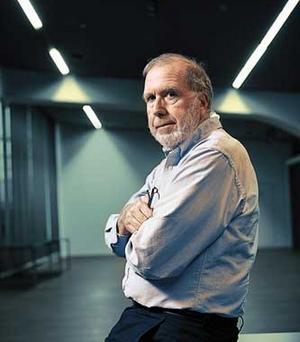 大师中国之行众筹详情：
设置筹资档位
设置的筹资档位分别为：￥1、￥25、￥50、￥100、￥300、￥600、￥1000、￥10000。
设置回报方案
设置的回报包括：KK的新书、藏书票、3D打印勋章、尖峰对谈入场券，以及与kk共进晚餐等。
4.
如何在众筹平台上发布项目
以众筹网为例，发布项目整个流程如下：
1
2
3
4
5
注册用户，完成个人信息
浏览众筹网站，了解其他项目
填写发起众筹项目基本信息
开始
完成
完善资料，建立信用度
发布项目，开始众筹之旅
5.
如何推广和实现众筹项目？
在项目推广过程中，你要从以下几方面入手:
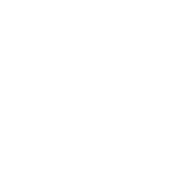 1
2
3
4
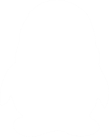 V
善于利用平台提供的推广工具
把项目发起人的能量充分发挥出来
善待和团结你的第一批支持人
利用网络大V和微信公众号进行推广
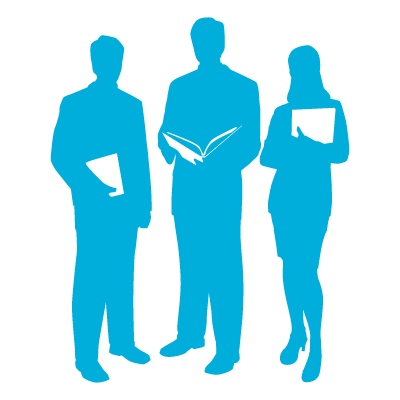 7
6
5
把推广工作外包给专业团队
向众筹平台申请得到支持
分期达到目标
PART
THREE
玩众筹如何避开法律风险
1.
众筹在中国面临哪些法律风险？
刑事
法律风险
行政
法律风险
民事
法律风险
1
2
3
合同违约纠纷
股权争议
退出纠纷
民事诉讼程序上的问题
证券类行政违法行为
非法集资类行政违法行为
非法集资刑事犯罪法律风险
非法证券类犯罪法律风险
2.
玩众筹如何避开法律风险？
1
如何避开刑事及行政法律风险
明确自身定位，回归平台类中介的实质，为投资方和资金需求方提供准确的点对点服务
A
债权类众筹
不得直接经手资金，不得以平台承诺回报，不得为平台本身募集资金，不得建立资金池
严格审查融资方的信息，严防虚假融资信息的发布。
做好需求两端的严格审查的限定
对项目发布方的相关信息进行严格审查
B
股权类众筹
具体的投资洽谈需要在线下面对面进行
对选定的投资人采用设立有限合伙企业合投方式进行
严格审查项目发布人的相关信息，避免虚假信息的发布
对募集的资金严格监管，保证回报产品按约履行
C
D
不要为项目发起人提供担保责任
回报类众筹
捐赠类众筹
严格审查项目发布人的资格、信息以及公益项目的情况
对募集的资金严格监管，保证公益类项目专款专用
如何避开民事法律风险
作为众筹平台
2
应当设立好众筹规则，参与者必须遵守规则，相关各方与众筹平台应当有一份比较完整的协议，平台应做好流程及文档管理。
对于需求双方
就具体地债、股权投融资应做好具体协议的签署工作，平台应保管好整个文档备查。
对于股权代持问题
一定要签署好股权代持协议，对股权代持的有关问题进行详细的约定，避免争议。
作为众筹中的三方
应明确各自责任，根据各自在交易中的地位签署相应的法律协议。
[Speaker Notes: 亮亮图文旗舰店https://liangliangtuwen.tmall.com]